菜粉蝶的生物特性
探索蝴蝶世界的奇妙之旅
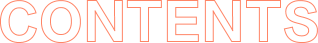 目录
01 菜粉蝶的形态特征
02 菜粉蝶的食物来源
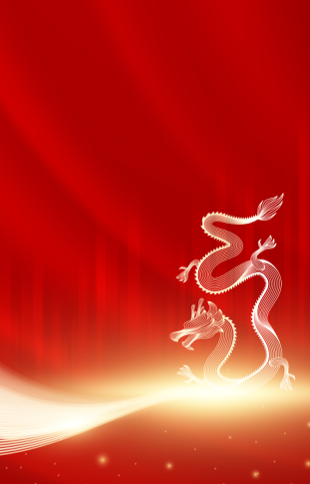 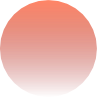 01
菜粉蝶的形态特征
翅膀色彩斑斓
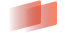 1
翅膀的艳丽色彩
菜粉蝶的翅膀色彩斑斓，犹如大自然的调色盘，各种色彩在翅膀上交错分布，给人一种视觉的享受。
2
翅膀的色彩构成
菜粉蝶的翅膀上的色彩主要由黑色、白色和黄色构成，这种颜色的搭配使得菜粉蝶看起来更加美丽。
3
翅膀色彩的功能
菜粉蝶的翅膀色彩不仅仅是为了美观，更重要的是为了保护自己，通过与环境的颜色相融合，达到保护自身的目的。
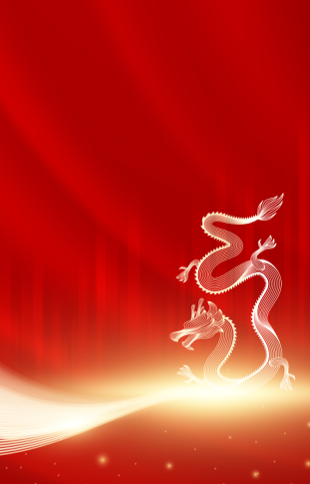 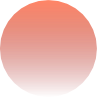 02
菜粉蝶的食物来源
菜粉蝶的食性分析
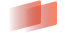 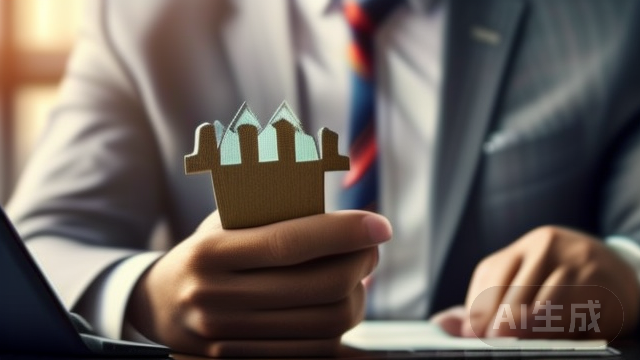 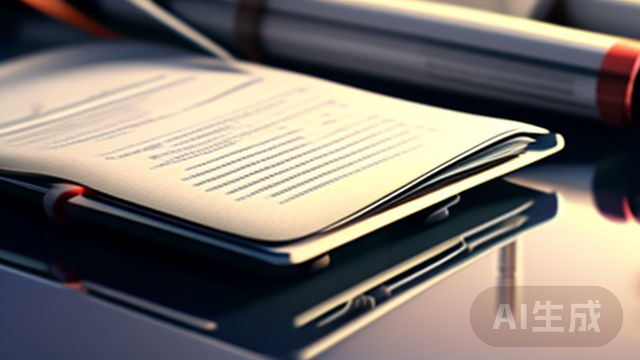 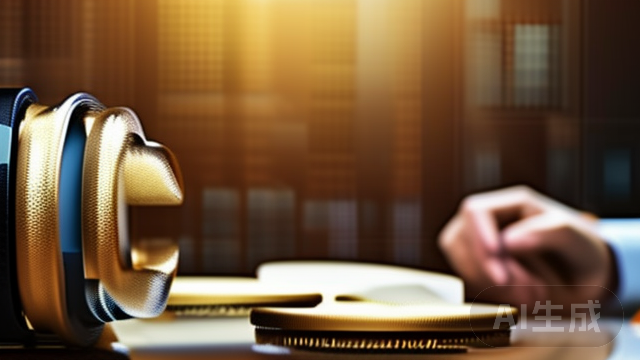 菜粉蝶的植食性
菜粉蝶主要以各种蔬菜为食，如甘蓝、白菜等，它们的口器特化适应了这种植物性食物的摄取。
菜粉蝶的食物选择与环境关系
菜粉蝶的食物选择与其生活的环境密切相关，例如在冬季，它们会选择耐寒性强的蔬菜作为食物来源。
菜粉蝶对花蜜的喜好
菜粉蝶除了吃蔬菜外，还喜欢吸食花蜜，这既补充了能量，也帮助它们更好地传播花粉。
谢 谢 大 家